「マット運動」
1
「ゆりかご」のじゅつ
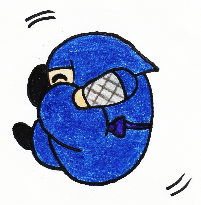 せなかは、
だんごむし
　　（まるめる）
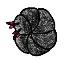 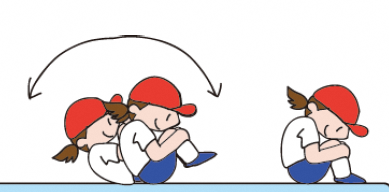 ゆ～らん　ゆ～らん
あごを
しめる
2
「まえころがり」のじゅつ
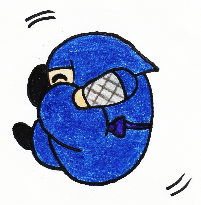 パー
あたまの
うしろ
ては、
をつく
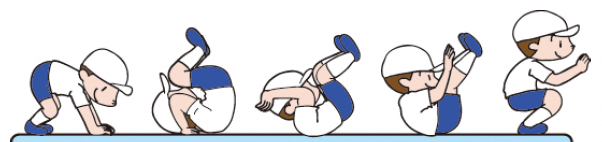 せなかは、
だんごむし
　　　（まるめる）
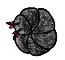 3
「うしろころがり」のじゅつ
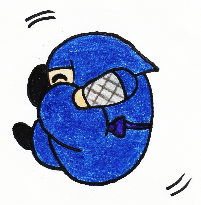 おしり → こし → せなか → かた → あたまのうしろ
おへそ
パー
めは、
ては、
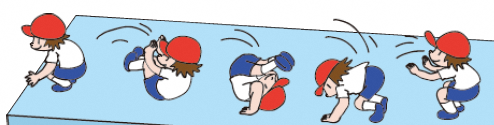 グイッ　　　
　　　（マットをおす）
ロック
（みみのよこでパー）
りょうてで
みみで
4
「まるたころがり」のじゅつ
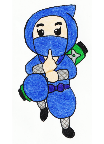 ピーン
　  （のばす）
ゆびさきは、
ゆかにつかないように
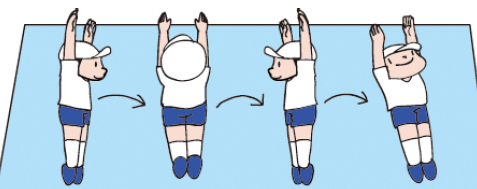 5
ゆかに
つかないように
まっすぐ
ピーン
    （のばす）
ぼうのように
つまさきも、
5
「だるまころがり」のじゅつ
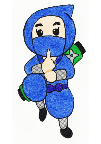 いきおいで
おきあがる
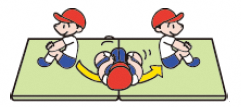 あしのうらを　あわせて、　
りょうてで　もつ
（あしを　もったまま）
よこに
ごろ～ん
　  （ころがる）
ギュッ
　  （もつ）
あしを
6
「せしじとうりつ」のじゅつ
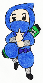 ピーン
　（そらにつきさすように）
つまさきは、
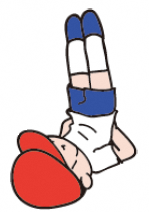 しめる
わきは、
ロック
（せなかがわから、こしをささえる）
ひじを、
7
「かえるのあしうち」のじゅつ
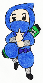 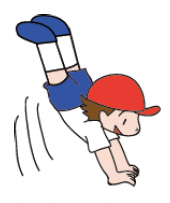 ゆか
（あごをあげて　ゆかをみる）
めは、
めで　みる
ひじは、
ピーンで　ロック
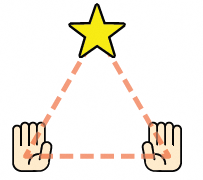 かたはば
（かたと　おなじくらいの　はば）
パー
ては、
8
「かべのぼりさかだち」のじゅつ
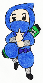 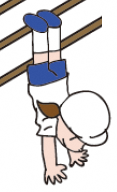 ゆか
 （あごをあげて　ゆかをみる）
めは、
めで　みる
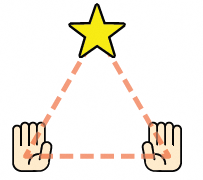 ピーンで　ロック
ひじは、
かたはば
（かたと　おなじくらいの　はば）
パー
ては、
9
「かわとび」のじゅつ
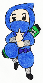 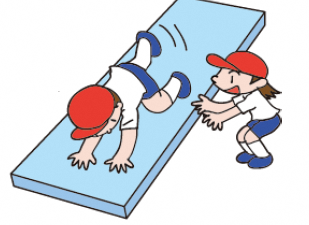 ゆか
　（あごをあげて　ゆかをみる）
めは、
めで　みる
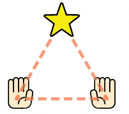 ひじは、
ピーンで　ロック
かたはば
（かたと　おなじくらいの　はば）
パー
ては、
10
めざそう！
「マットのたつじん」
チャレンジのまえに・・・
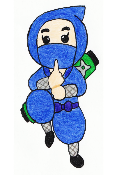 ①おふとんや ジョイントマットなど、
　ゆかに やわらかいものを しこう。
②まわりに きけんなものが ないことを　
　たしかめよう。
11
チャレンジ①
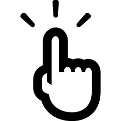 「ゆりかご」
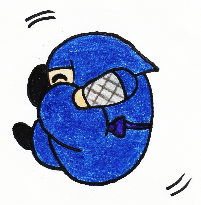 のじゅつ
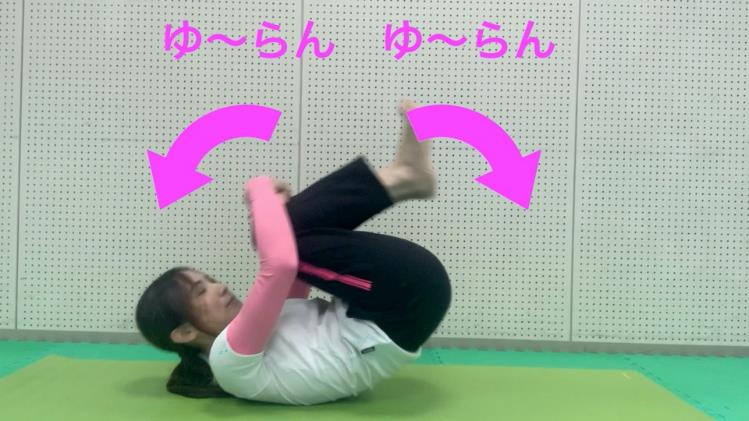 12
チャレンジ②
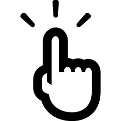 「まるたころがり」
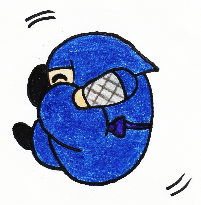 のじゅつ
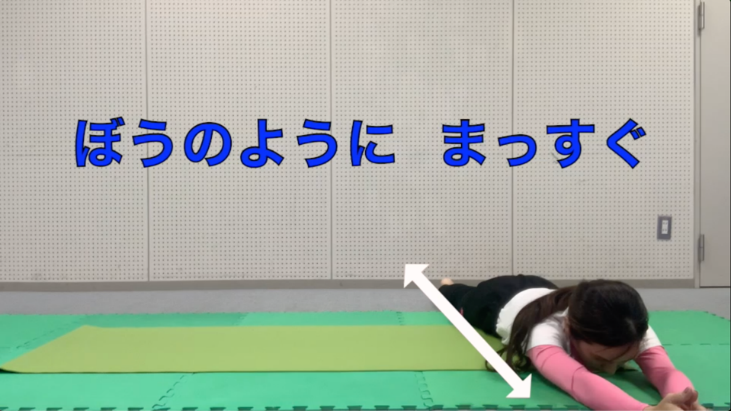 13
チャレンジ③
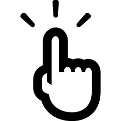 「だるまころがり」
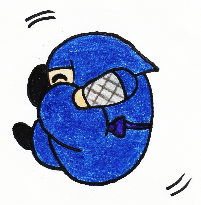 のじゅつ
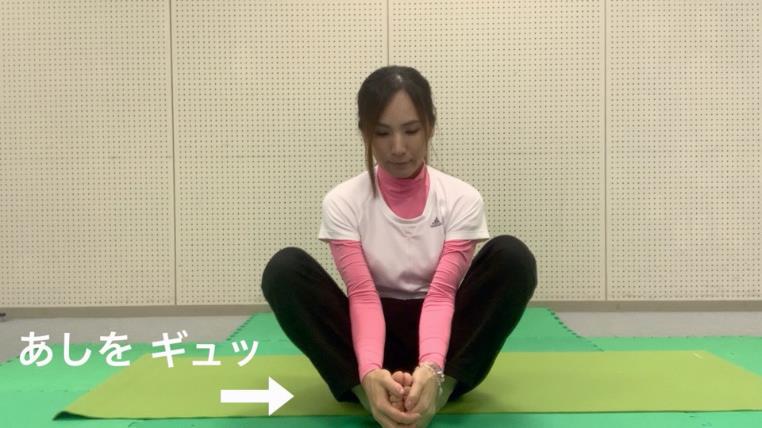 14
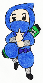 チャレンジ④
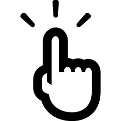 「せしじとうりつ」
のじゅつ
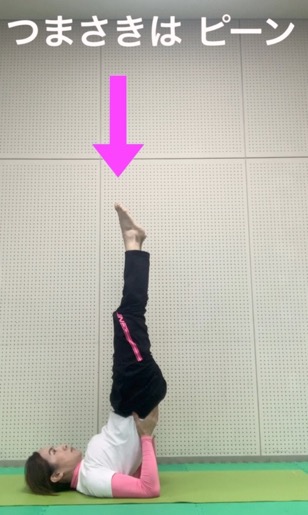 じょうずに なったら
せしじとうりつの　
しせいで
おとなのひとと　
あしじゃんけんを
するのも いいですね
せしじとうりつから
ゆりかごをして
おきあがれるかな。
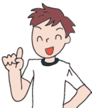 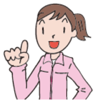 15
15
おとなのひとと チャレンジ①
「カエルのさかだち」
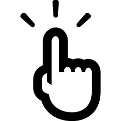 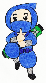 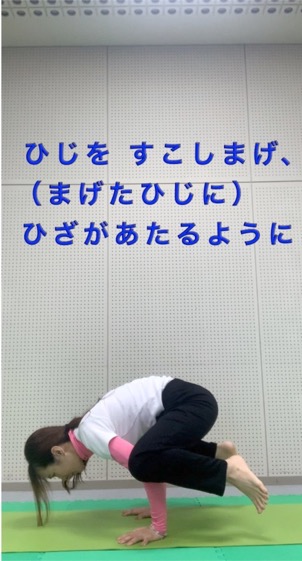 のじゅつ
りょううでで
からだをしっかり
ささえよう。
じょうずに なったら
なんびょう 
がまんできるか
かぞえてみよう。
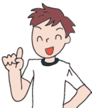 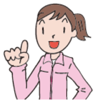 16
おとなのひとと チャレンジ②
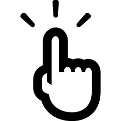 「ブリッジ」
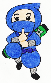 のじゅつ
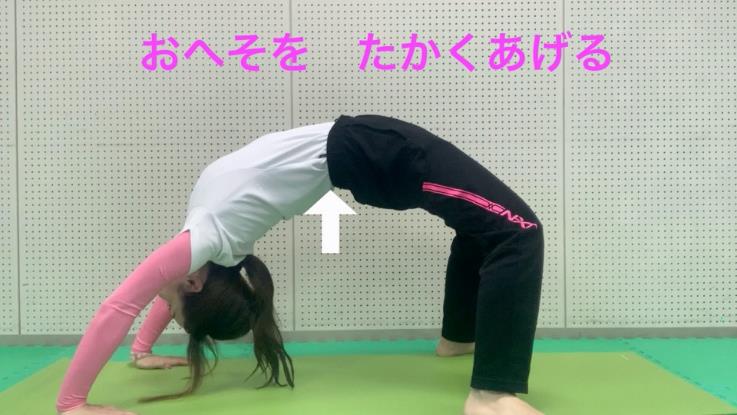 17
「ジャンプ」　のじゅつ
だい　　じ
②大の字 ジャンプ
①かかえこみ ジャンプ
のじゅつ
のじゅつ
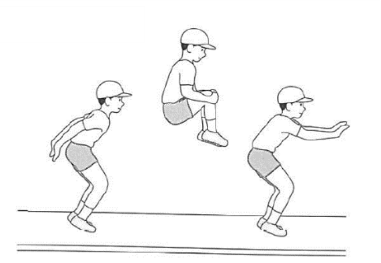 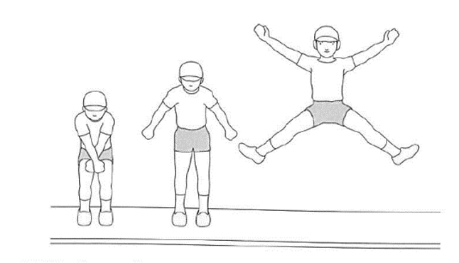 ③ひざ たたき ジャンプ
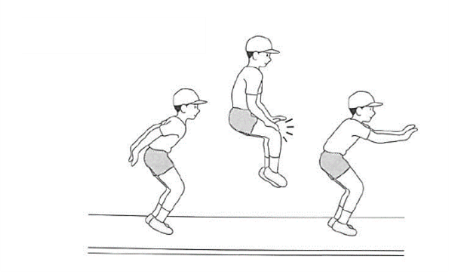 のじゅつ
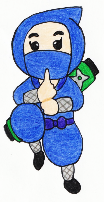 ５回ずつ
やってみよう！
かい
36
参考　新しいマット運動の授業づくり　体育科教育〔別冊〕2008．11
「ジャンプ」　のじゅつ
⑤そり ジャンプ
④かいきゃく ジャンプ
のじゅつ
のじゅつ
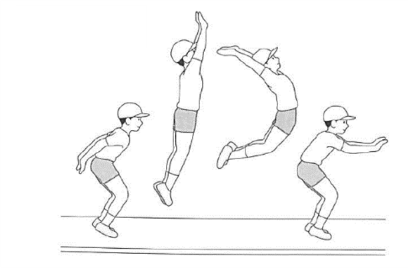 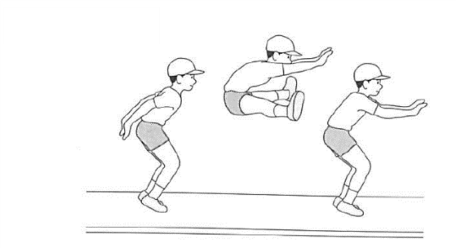 ⑥１かいてん ジャンプ
のじゅつ
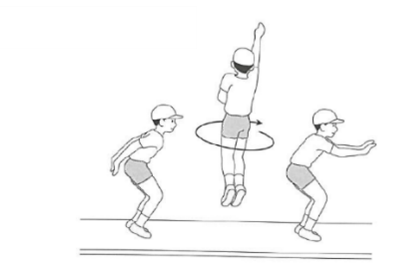 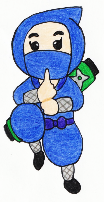 ５回ずつ
やってみよう！
かい
参考　新しいマット運動の授業づくり
　　　体育科教育〔別冊〕2008．11
37
「ジャンプ」　のじゅつ
⑧あし たたき ジャンプ
⑦て たたき ジャンプ
のじゅつ
のじゅつ
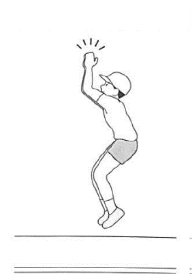 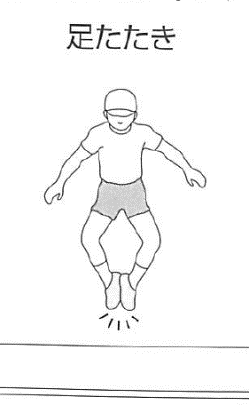 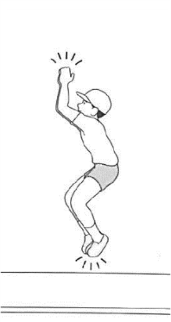 ⑨てあし たたき ジャンプ
のじゅつ
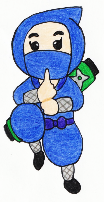 ５回ずつ
やってみよう！
かい
参考　新しいマット運動の授業づくり
　　　体育科教育〔別冊〕2008．11
38
「ジャンプ」　のじゅつ
⑩りょうあしジャンプターン
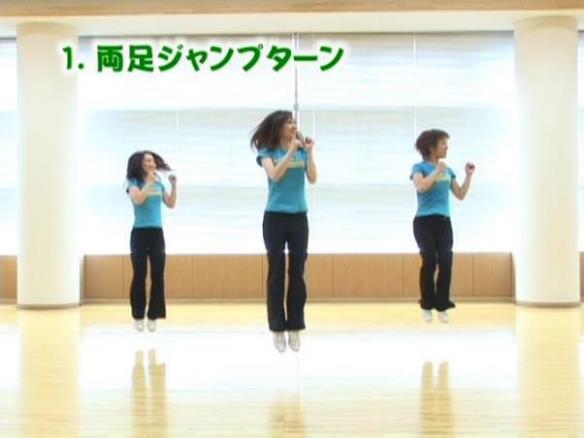 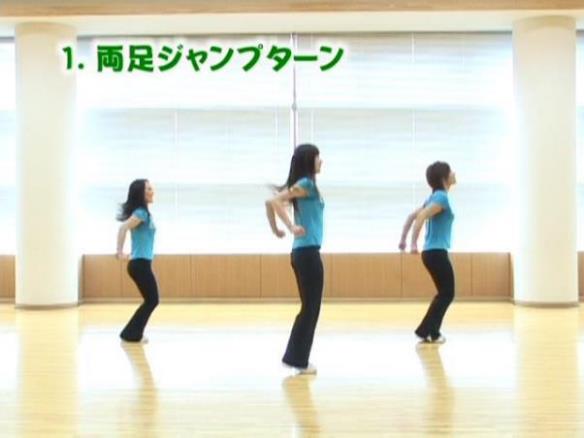 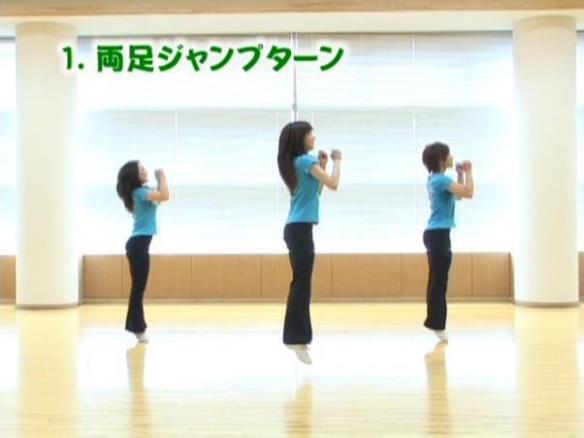 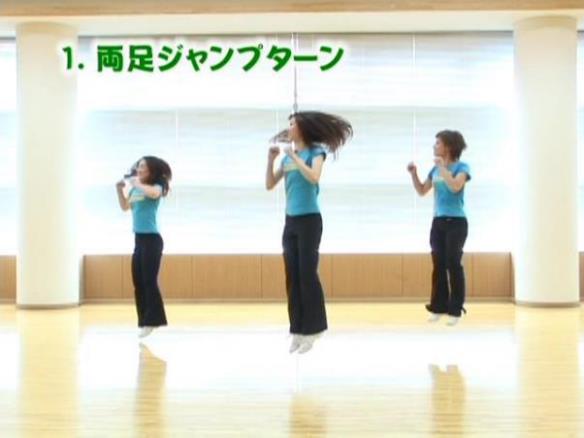 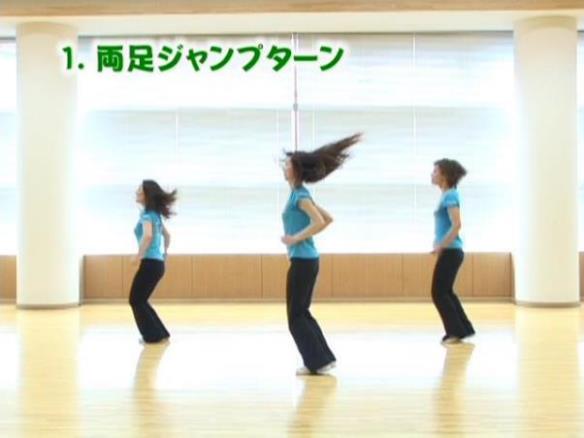 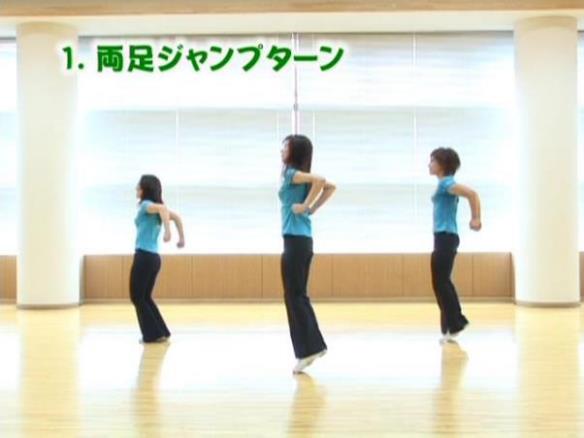 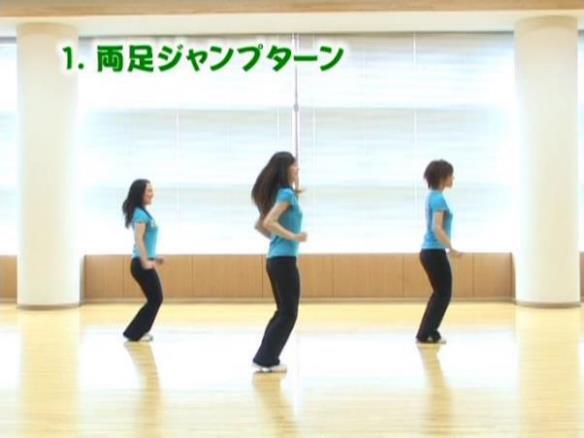 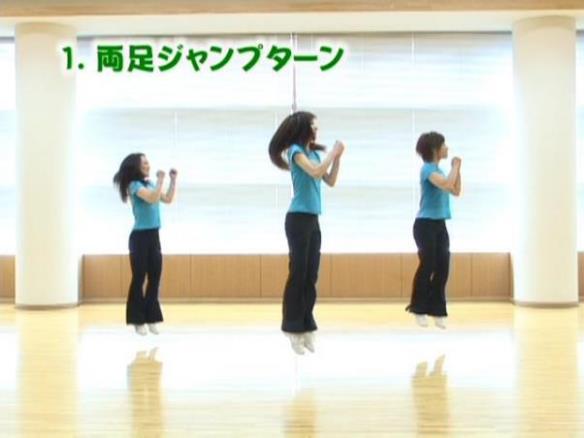 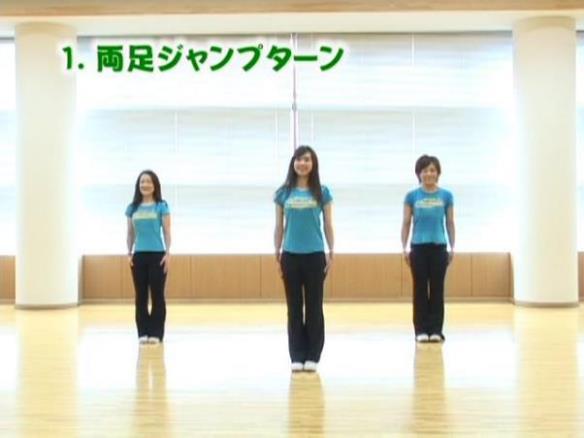 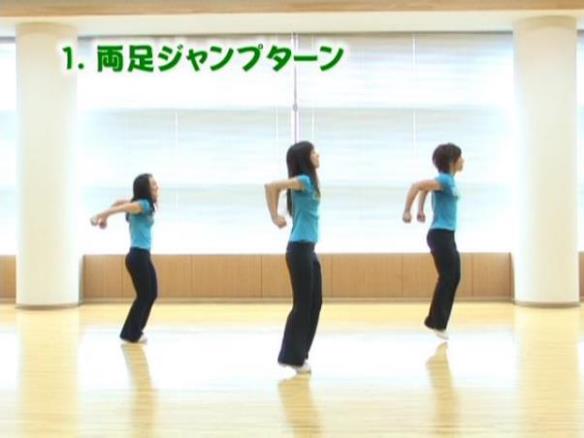 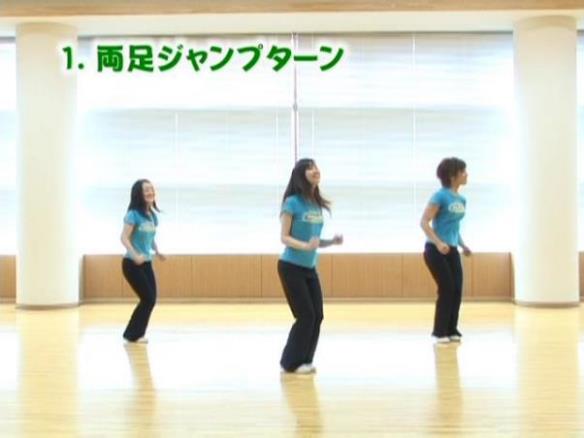 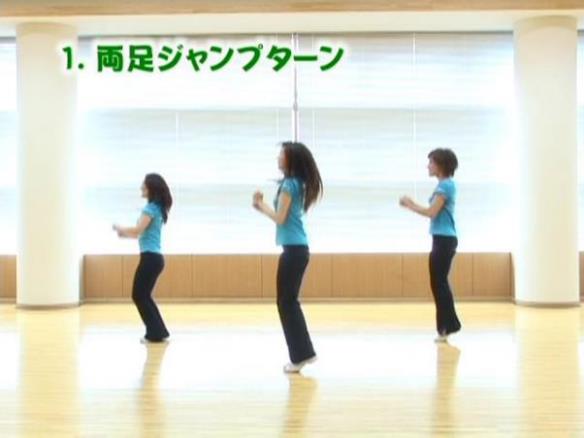 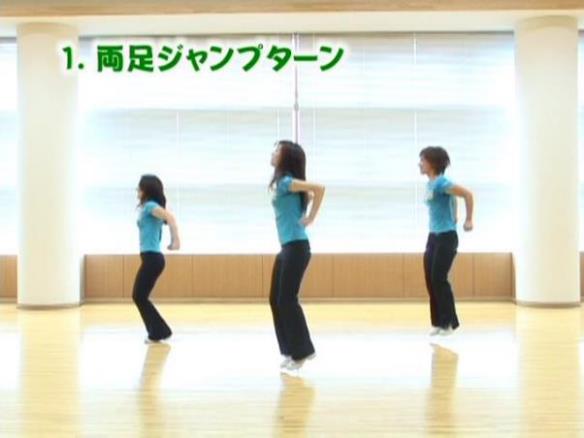 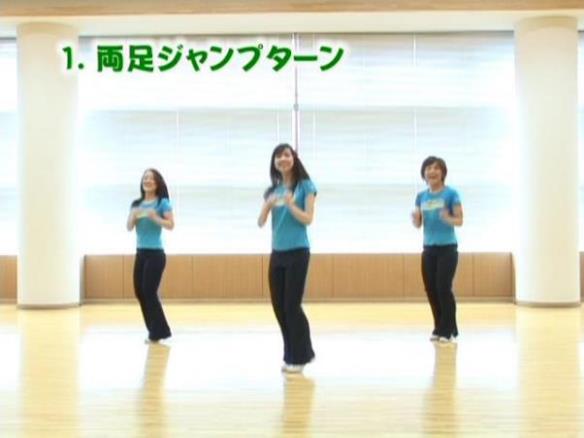 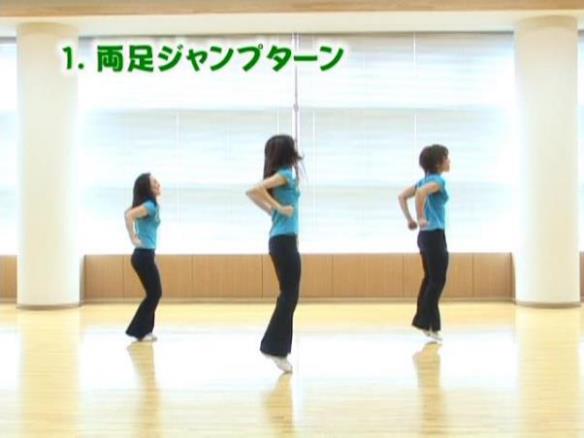 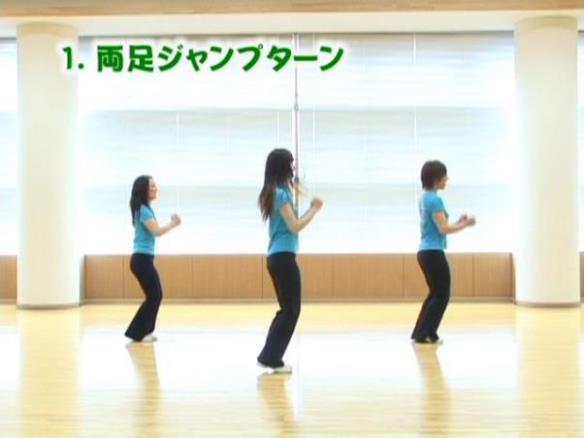 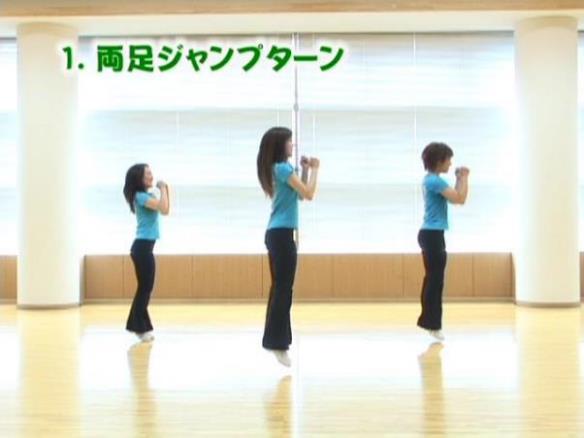 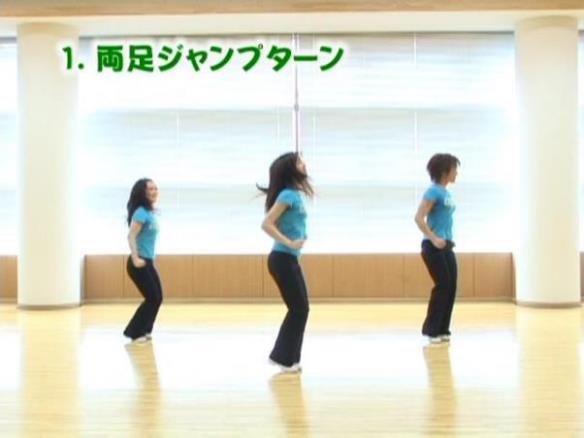 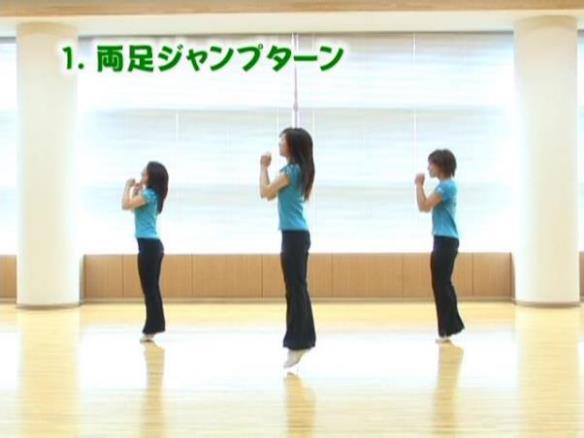 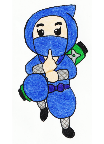 クリックすると
うごきがみられます。
「元気アップ！エクササイズ」（宮城県教育委員会）
39
「ポーズ」　のじゅつ
ぶいじ
②V字バランス
①はらばい ヒコーキ
のじゅつ
のじゅつ
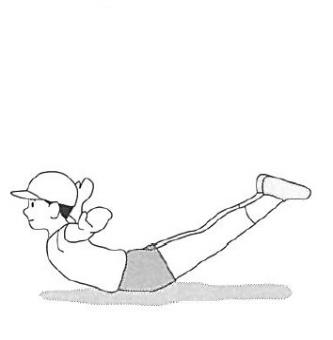 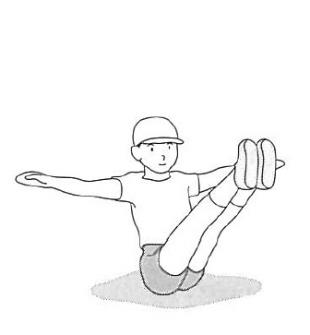 りょうてをひろげてバランスをとるようにしましょう。
かおをたかくあげよう。
つまさきまでピーンとのばそう。
おなかにしっかりちからをいれよう。
からだをそらしてりょううで，りょうあしをたかくあげよう。
参考　新しいマット運動の授業づくり　体育科教育〔別冊〕2008．11
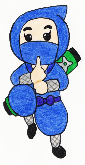 バランスを とって
５かぞえよう！
41
「ポーズ」　のじゅつ
④よこたおし
③ヒコーキ
のじゅつ
のじゅつ
かおをあげてまえをみよう。
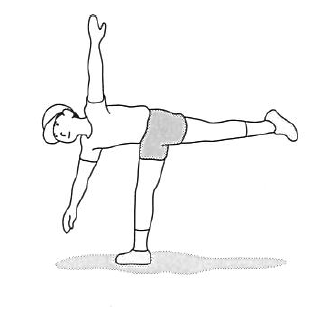 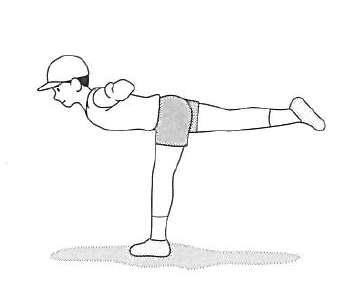 ヒコーキのかたちからからだをよこにむけてみよう。
あしをたかくあげよう。
からだがいっちょくせんになるようにバランスをとろう。
はんたいのあしでもできるようにがんばろう。
はんたいのあしでもできるようにがんばろう。
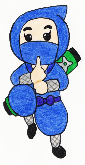 参考　新しいマット運動の授業づくり　体育科教育〔別冊〕2008．11
バランスを とって
５かぞえよう！
42
「ポーズ」　のじゅつ
⑥カエルのさかだち
⑤せしじとうりつ
のじゅつ
のじゅつ
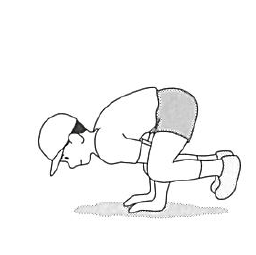 つまさきまでまっすぐのばそう。
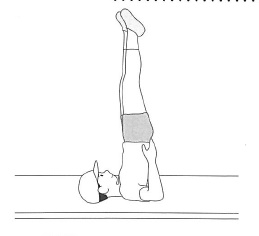 ゆかをみるようにしよう。
こしをたかくしててでささえよう。
りょうてをしっかりついてバランスをとろう。
ひじでひざをささえよう。
参考　新しいマット運動の授業づくり　体育科教育〔別冊〕2008．11
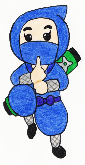 バランスを とって
５かぞえよう！
43
「ポーズ」　のじゅつ
うごきながら
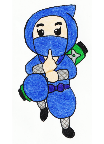 ⑦うごきながらバランス
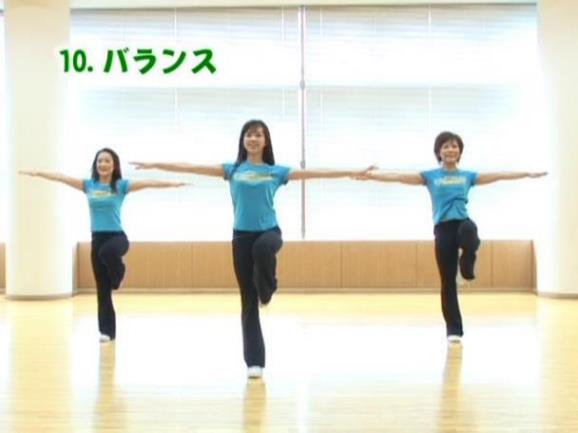 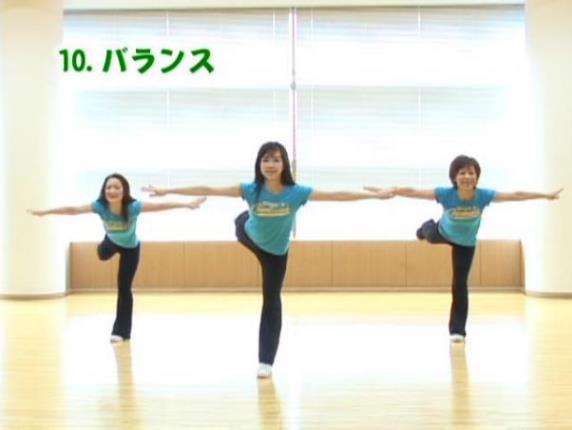 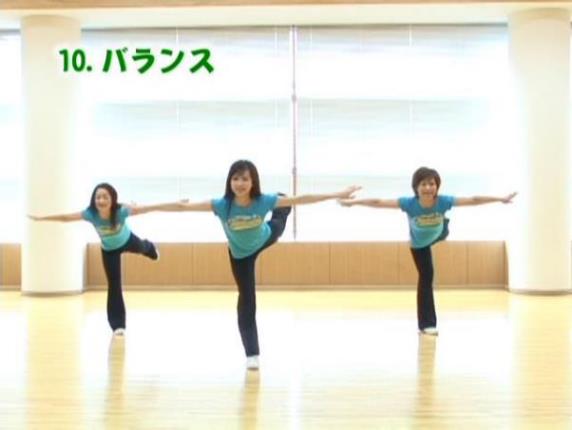 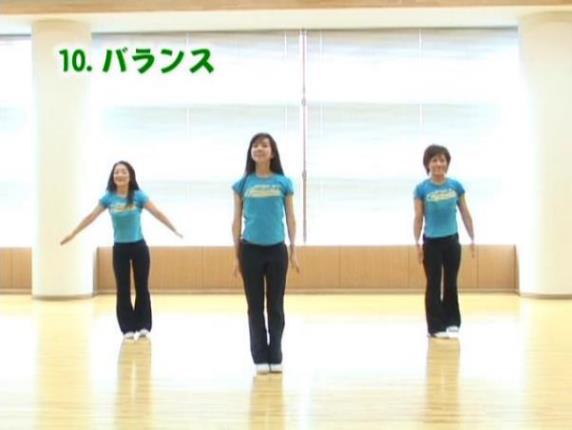 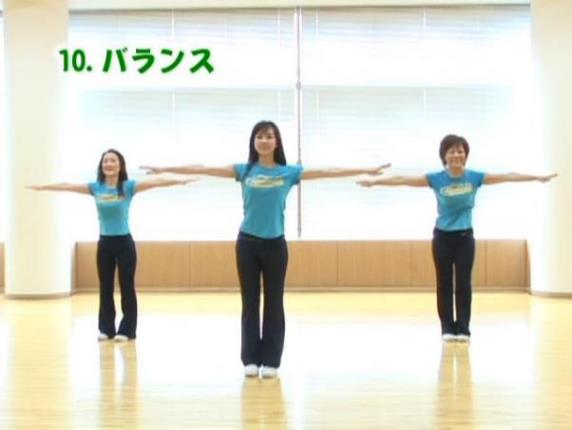 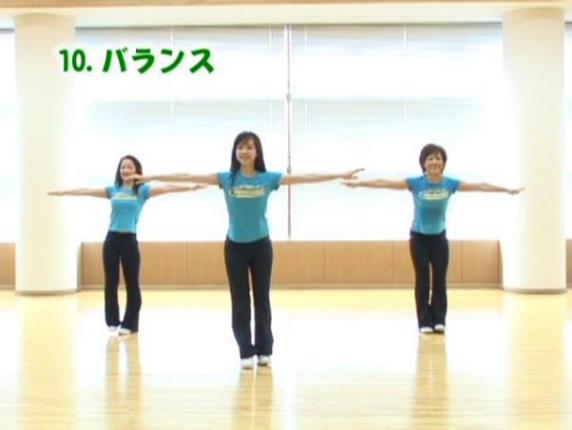 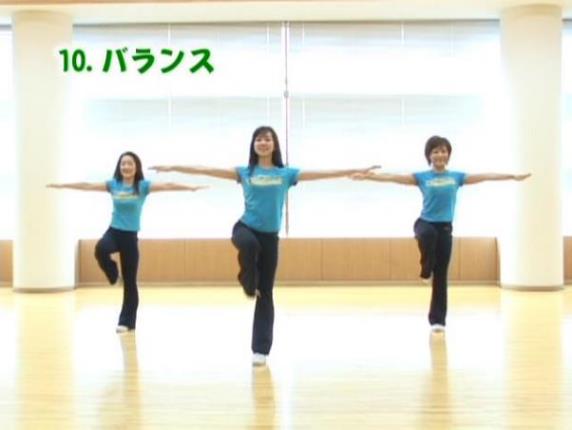 クリックすると
うごきがみられます。
「元気アップ！エクササイズ」（宮城県教育委員会）
44